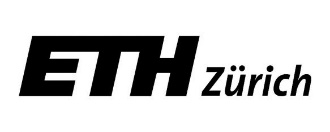 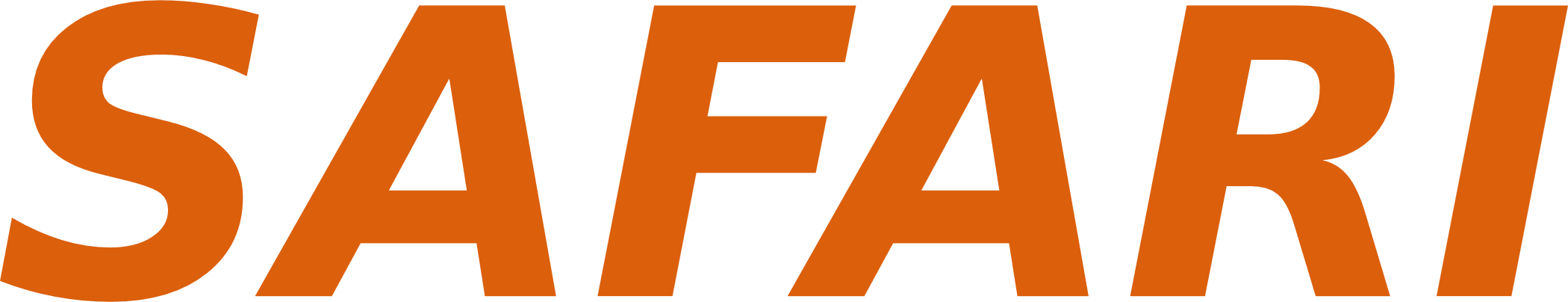 Bit-Exact ECC Recovery (BEER):Determining DRAM On-Die ECC Functions by Exploiting DRAM Data Retention Characteristics
Minesh Patel, Jeremie S. Kim
Taha Shahroodi, Hasan Hassan, Onur Mutlu
MICRO 2020 (Session 2C – Memory)
[Speaker Notes: Hi, I’m Minesh, and today I’m going to talk about our work <TITLE>. 

This work was done by researchers in the SAFARI group at ETH Zürich and is presented in the Memory session at MICRO 2020.]
Executive Summary
Problem: DRAM on-die ECC complicates third-party reliability studies
Proprietary design obfuscates raw bit errors in an unpredictable way
Interferes with (1) design, (2) test & validation, and (3) characterization
Goal: understand exactly how on-die ECC obfuscates errors
Contributions:
BEER: new testing methodology that determines a DRAM chip’s unique on-die ECC function (i.e., its parity-check matrix)
Exploits ECC-function-specific uncorrectable error patterns
Requires no hardware support, inside knowledge, or metadata access
BEEP: new error profiling methodology that infers the raw bit error locations of error-prone cells from the observable uncorrectable errors
BEER Evaluations:
Apply BEER to 80 real LPDDR4 chips from 3 major DRAM manufacturers
Show correctness in simulation for 115,300 codes (4-247b ECC words)
We hope BEER and BEEP enable valuable studies in the future
2
[Speaker Notes: First, I'm going to start out with a high level summary of this talk.

PROBLEM
The problem we tackle in this work is that DRAM …
This is because their proprietary designs…
, and this interferes with…

GOAL
To overcome this problem, our goal ….

CONTRIBUTIONS
To achieve this goal, we make 2…
First, …
Second…

EVALUATIONS
We evaluate BEER by experimentally apply it to 80… 
To complement our experimental studies, we show BEER’s correctness …

We hope that beer enables many valuable studies going forward]
Talk Outline
Challenges Caused by Unknown On-Die ECCs
BEER: Determining the On-Die ECC Function
Evaluating BEER in Experiment and Simulation
BEEP and Other Practical Use Cases for BEER
3
[Speaker Notes: Here’s a high level outline of my talk.

First, I’m going to start out talking about the challenges caused by unknown on-die ECCs.
[CLICK]]
A Typical DRAM On-Die ECC Design
128-bit single-error correcting (SEC) Hamming code
DRAM Chip
Invisible outside
the DRAM chip
128+8
128
Chip
I/O
ECC Encoder
Data
Store
External DRAM Bus
128
128+8
ECC Decoder
Fully contained within the chip
4
[Speaker Notes: Here is a typical on-die ECC code used in modern DRAM chips.
This is usually a 128-bit single error correcting Hamming code, and
[CLICK]
here's an illustration of what this code looks like within a DRAM chip.
[CLICK]
We see that the ECC encoder and decoder, which together form the ECC logic, are fully contained with the DRAM chip
[CLICK]
This means that they are completely invisible outside the DRAM chip
[CLICK]]
A Typical DRAM On-Die ECC Design
DRAM Chip
128+8
128
Chip
I/O
ECC Encoder
Data
Store
External DRAM Bus
128
128+8
ECC Decoder
5
[Speaker Notes: There are many ways to implement…]
Effect of Different On-Die ECC Designs
Simulating uniform-random errors in a 32b ECC word
Nonuniform errors
0xFF test pattern @ RBER=10-4
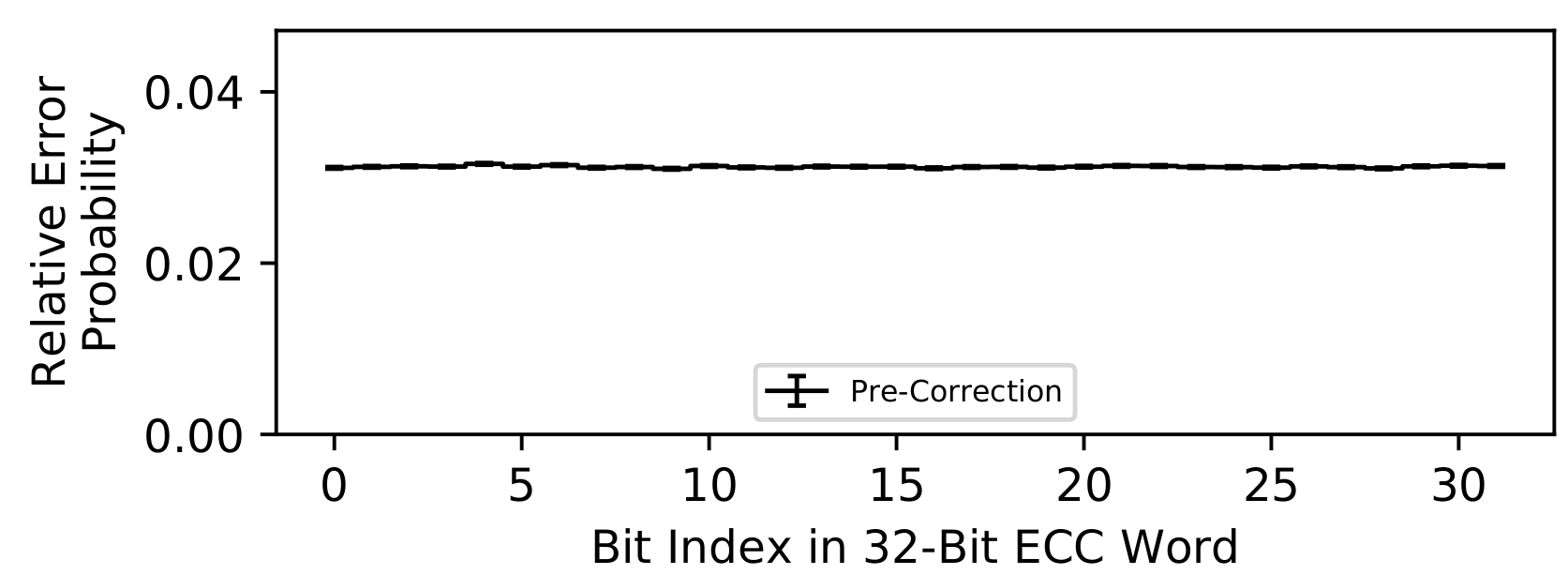 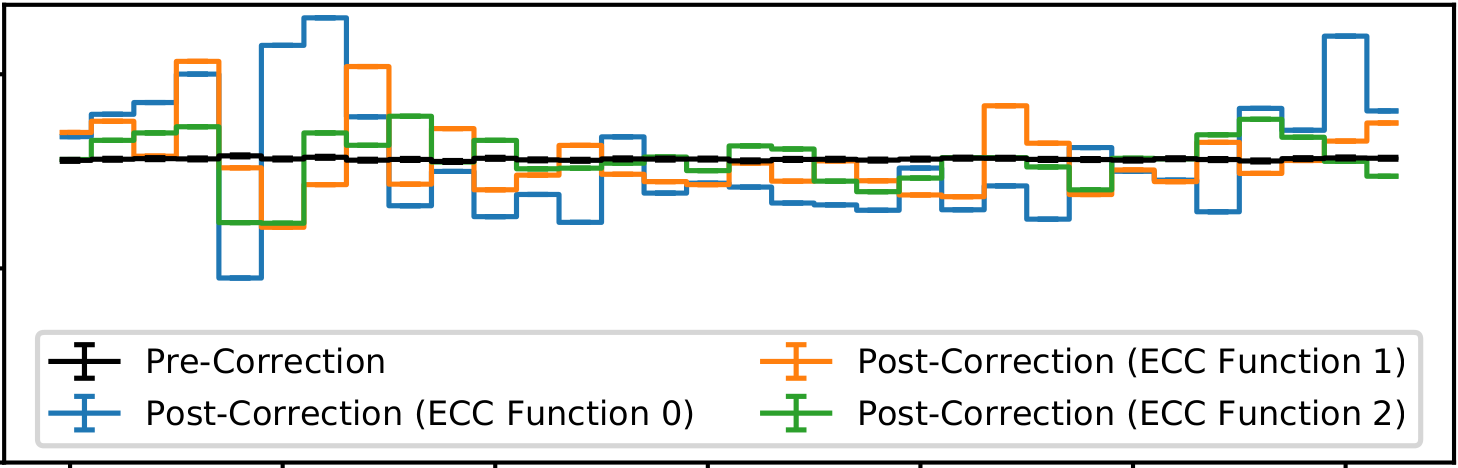 32-bit single-error correction Hamming codes
Three different parity-check matrices
6
[Speaker Notes: Let’s take a look at the effect of using different On-Die ECC designs.

In this experiment, we simulate uniform-random errors within a single 32-bit ECC word.
[CLICK]
Here, the X-axis shows the bit index in the 32-bit ECC word
And the Y-axis shows the relative probability of observing an error in each of the different bit positions
Because we simulate uniform-random errors, the per-bit error probabilities are roughly equal
[CLICK]
However, the post-correction errors look quite different.
Here, we show three different 32-bit Hamming codes
[CLICK]
With three different parity-check matrices.
[CLICK]
We see that the post-correction errors are highly nonuniform and depend on the particular ECC function used.
[CLICK]
Our takeaway from this analysis is that…]
Effect of Different On-Die ECC Designs
Simulating uniform-random errors in a 32b ECC word
Nonuniform errors
0xFF test pattern @ RBER=10-4
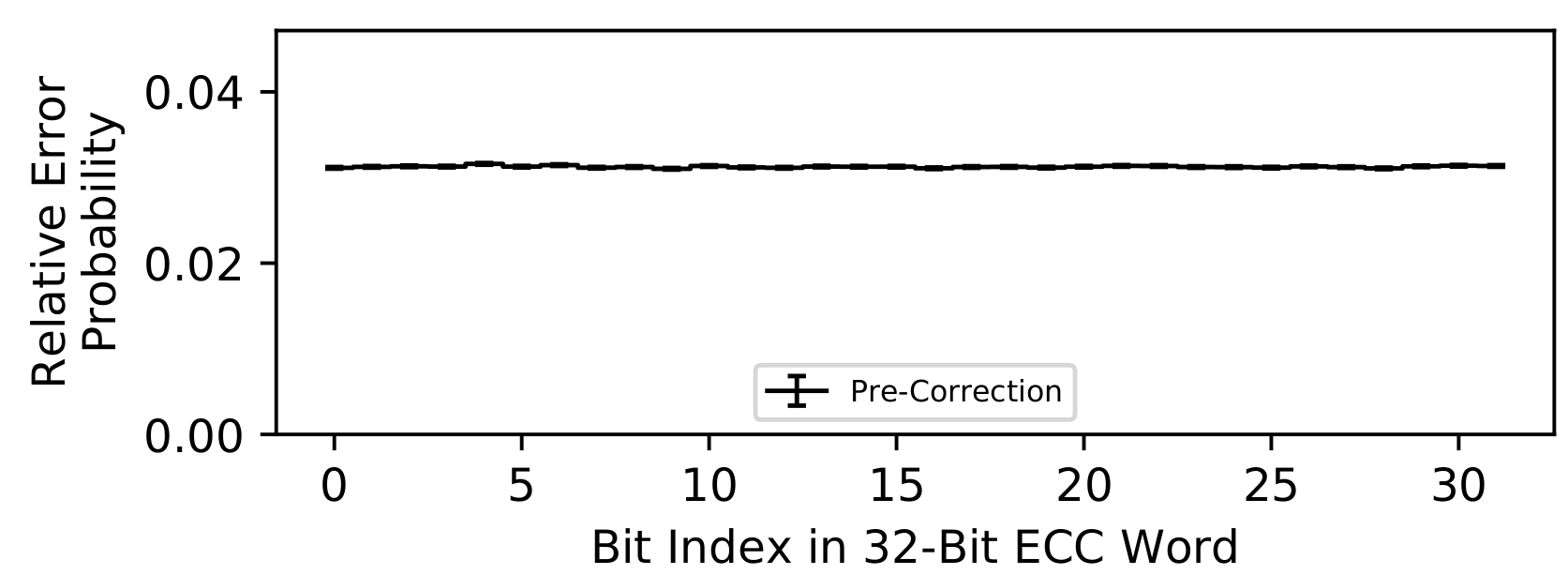 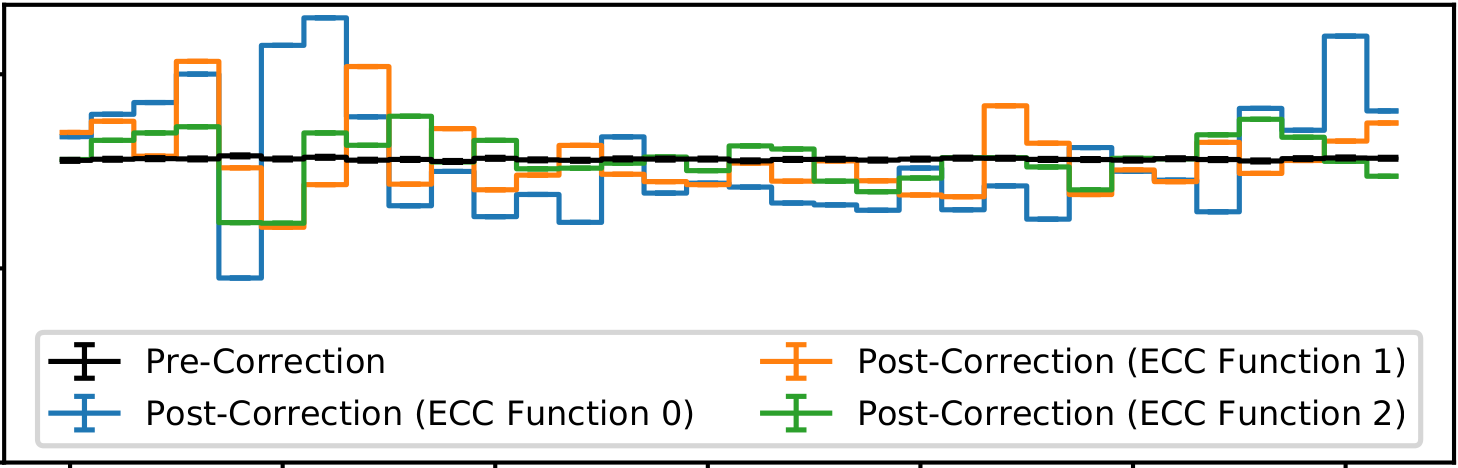 The same error characteristics 
can appear very different 
with different ECC functions
32-bit single-error correction Hamming codes
Three different parity-check matrices
7
[Speaker Notes: Let’s take a look at a concrete example of the effect of using different On-Die ECC implementations.

In this experiment, we simulate uniform-random errors within a single 32-bit ECC word.]
Challenges for Third Parties
System Architects: Designing Error Mitigations
On-die ECC forces system architects to support unpredictable, chip-dependent memory reliability characteristics
Test/Validation Engineers: Post-Manufacturing Testing
On-die ECC hides the root-causes of uncorrectable errors       and defeats test patterns designed to target physical cells
Research Scientists: Error-Characterization Studies
On-die ECC conflates raw bit errors with ECC artifacts, effectively obfuscating the true physical cell characteristics
8
[Speaker Notes: This causes significant challenges for third parties, who need to understand DRAM reliability characteristics to do their work.

For example, system architects typically design error-mitigation mechanisms to meet system reliability targets. 
However, with on-die ECC, they must …

Test and validation engineers typically perform post-manufacturing testing of DRAM chips
Unfortunately

Finally, research scientists typically perform error characterization studies to understand how DRAM chips work.
Unfortunately,]
Challenges for Third Parties
System Architects: Designing Error Mitigations
On-die ECC forces system architects to support unpredictable, chip-dependent memory reliability characteristics
These challenges all arise
from the inability to predict 
how ECC transforms error patterns
Test/Validation Engineers: Post-Manufacturing Testing
On-die ECC hides the root-causes of uncorrectable errors       and defeats test patterns designed to target physical cells
Research Scientists: Error-Characterization Studies
On-die ECC conflates raw bit errors with ECC artifacts, effectively obfuscating the true physical cell characteristics
9
Overcoming Challenges of On-Die ECC
Our goal: Determine the on-die ECC function without:
(1) hardware support or tools
(2) prior knowledge about on-die ECC
(3) access to ECC metadata (e.g., syndromes)
DRAM
Chip
I/O
Data
Store
Reveals how on-die ECC scrambles errors (BEER)
Allows inferring raw bit error locations (BEEP)
10
[Speaker Notes: To overcome these challenges, our goal is to…

What this means in the context of the DRAM chip is that we want to know what exactly happens within the encoder and decoder.

This would reveal…]
Talk Outline
Challenges Caused by Unknown On-Die ECCs
BEER: Determining the On-Die ECC Function
Evaluating BEER in Experiment and Simulation
BEEP and Other Practical Use Cases for BEER
11
[Speaker Notes: This leads us into our primary contribution, BEER]
Determining the ECC Function (1/2)
Key idea: identify the ECC function by how it responds to uncorrectable data-retention errors
Data-Retention 
Error
CPU
or
FPGA
Initially CHARGED
REF
REF
Pause 
DRAM Refresh
DRAM Cell 
Voltage
CHARGED
Assume data is stored unmodified
(systematic encoding)
VSAFE
Initially DISCHARGED
Time
Difference between CHARGED and DISCHARGED cells allows us to restrict errors to specific bit positions
Encoded Data
Possible errors 
are limited 
to certain bits
12
[Speaker Notes: BEER determines the ECC function using the key idea that we can identify…
[CLICK]
Data-retention errors are relatively easy to induce. 
Using a CPU or FPGA, we can simply pause DRAM refresh.

The figure on the right shows how this affects a single DRAM cell.
The X-axis shows time and the Y-axis the cell voltage.
We see that a single cell that starts out in the CHARGED state loses charge over time. 
Although periodic refresh operations maintain the CHARGED value, 
Once we pause DRAM refresh, the cell voltage drops below the safe voltage value, beyond which we can no longer identify the initial value stored in the cell.
[CLICK]
This results in a data-retention error.
[CLICK]
In contrast, a cell that starts out in the DISCHARGED state remains DISCHARGED for all time.
[CLICK]
This difference between…
[CLICK]
For example, let’s consider a test pattern with only one cell CHARGED.
[CLICK] 
after ECC encoding, we have only one CHARGED cell, and three unknown parity-check bits.
[CLICK]
Note that we assume the data is stored unmodified, which corresponds to a systematic encoding and is typical of real memory devices.
[CLICK]
In the encoded data, we have effectively restricted possible data-retention errors to specific bits. In this case, the CHARGED bit and any potentially CHARGED parity-check bits
[CLICK]]
Determining the ECC Function (2/2)
Encoded Data
Parity-check bits
Induce data-retention errors
Possible Error Patterns
No error
Post-Correction Data
Correctable
Uncorrectable
13
[Speaker Notes: Now let’s see what happens when we induce data-retention errors.
Let’s suppose that we start with the same test pattern as in the previous slide, but we know that the ECC function sets precisely one parity-check bit to the CHARGED state.
[CLICK]
When we induce errors, there are several different pre-correction error patterns that may occur
…
[CLICK]
Finally, we can have an uncorrectable error pattern where both CHARGED bits fail to the DISCHARGED state.
In this case, depending on the ECC function, the ECC decoder might result in one of 4 possible data patterns.
[CLICK]
This means that different H-matrices cause different uncorrectable error patterns and
[CLICK]]
Determining the ECC Function (2/2)
Encoded Data
Induce data-retention errors
We can differentiate ECC functions
from their uncorrectable error patterns
Possible Error Patterns
No error
Post-Correction Data
Correctable
Uncorrectable
14
Choosing a Set of Test Patterns
}
,
, . . . ,
}
,
, . . . ,
}
,
, . . . ,
15
[Speaker Notes: Now, we simply need to choose a set of test patterns to use.
In our work, we consider the N-charged test patterns
Each of which sets N bits to the CHARGED state.
[CLICK]
Our paper explains that the combined 1 and 2 CHARGED patterns suffice to identify the ECC function
[CLICK]
To test each of the patterns we use, we find all possible uncorrectable errors that can occur.
This is easily done by exploiting the uniform-randomness of data-retention errors
This is because even one DRAM chip… 
[CLICK]]
BEER: Bit-Exact ECC Recovery
1
For each test pattern, identify 
all possible uncorrectable errors
2
Solve for the ECC function with the observed behavior using a SAT solver
3
16
Talk Outline
Challenges Caused by Unknown On-Die ECCs
BEER: Determining the On-Die ECC Function
Evaluating BEER in Experiment and Simulation
BEEP and Other Practical Use Cases for BEER
17
[Speaker Notes: Now I’ll cover our evaluations of BEER in both experiment and simulation]
Experimental Methodology
80 LPDDR4 chips from 3 DRAM manufacturers
Manufacturers anonymized as ‘A’, ‘B’, and ‘C’
Temperature-controlled testing infrastructure
Control over DRAM timings (including refresh)
Refresh windows between 1-30 minutes at 30-80◦C
Leads to bit error rates (BERs) between 10-7 and 10-3 
BERs far larger than other soft error rates
18
Applying BEER to LPDDR4 Chips
Study the uncorrectable errors in the 1-CHARGED patterns
Miscorrections
Variation between manufacturers
indicates different ECC functions
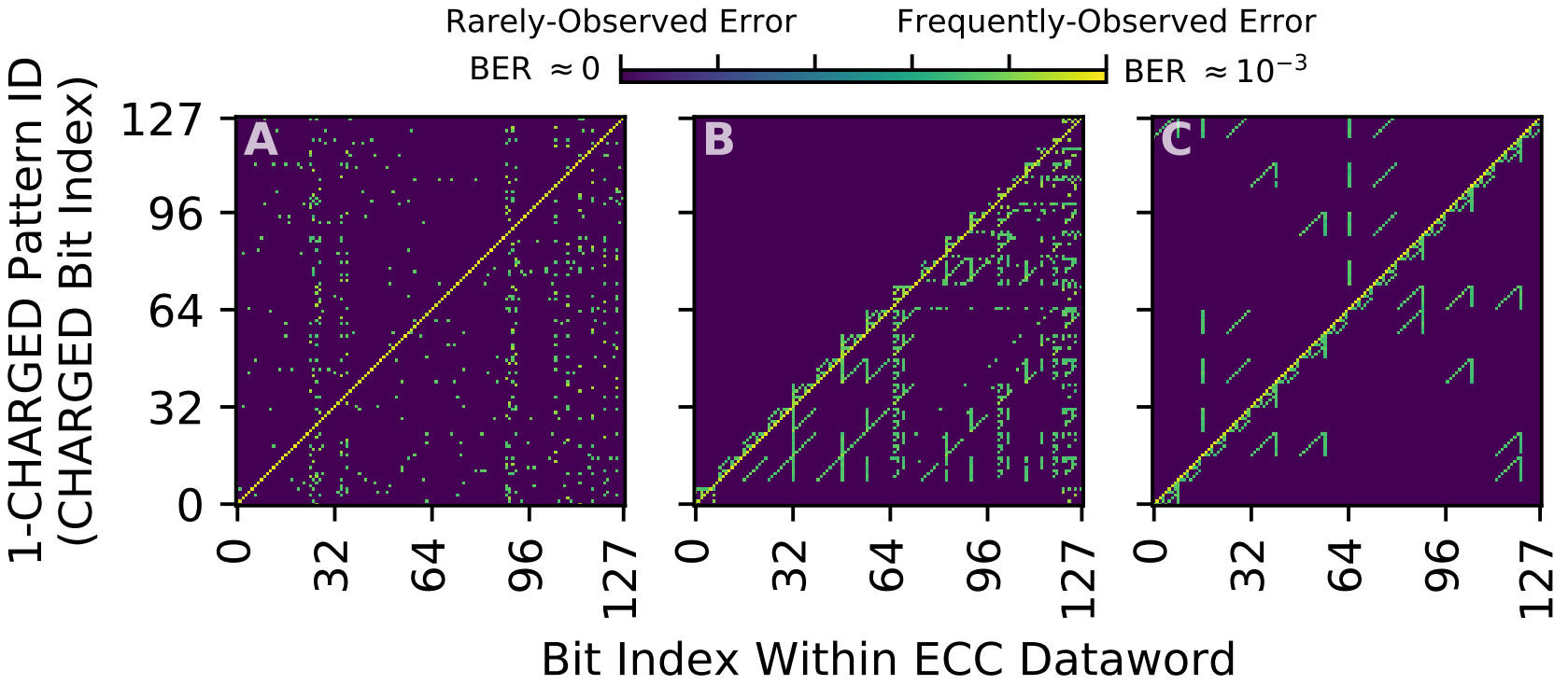 Data retention errors within CHARGED bits
Repeating patterns indicate structure in the H-matrix
19
[Speaker Notes: Let’s take a look at what happens when we apply BEER to real DRAM chips.
[CLICK]
In this experiment, we study the uncorrectable errors in the 1-CHARGED patterns
[CLICK]
We show the uncorrectable errors for a representative chip of each manufacturer
The X-axis shows the bit index in a 128-bit dataword
The Y-axis shows each of the 128 1-CHARGED test patterns, indexed by the position of the charged bit
[CLICK]
The first thing we see is the data-retention errors within the CHARGED bits along the y=x line. 
[CLICK]
Any errors off the y=x line are miscorrections that are purely an artifact of ECC correction since they correspond to discharged data bit positions.
[CLICK]
Comparing the three plots, we see high variation, which indicates that manufacturers use different ECC functions
[CLICK]
Finally, we see repeating patterns within the miscorrections of manufacturers B and C, which indicates underlying structure in their H-matrices
[CLICK]]
Applying BEER to LPDDR4 Chips
Study the uncorrectable errors in the 1-CHARGED patterns
Variation between manufacturers
indicates different ECC functions
Miscorrections
Different manufacturers appear to use    different on-die ECC functions

Chips of the same model number appear to use identical ECC functions
(shown in our paper)
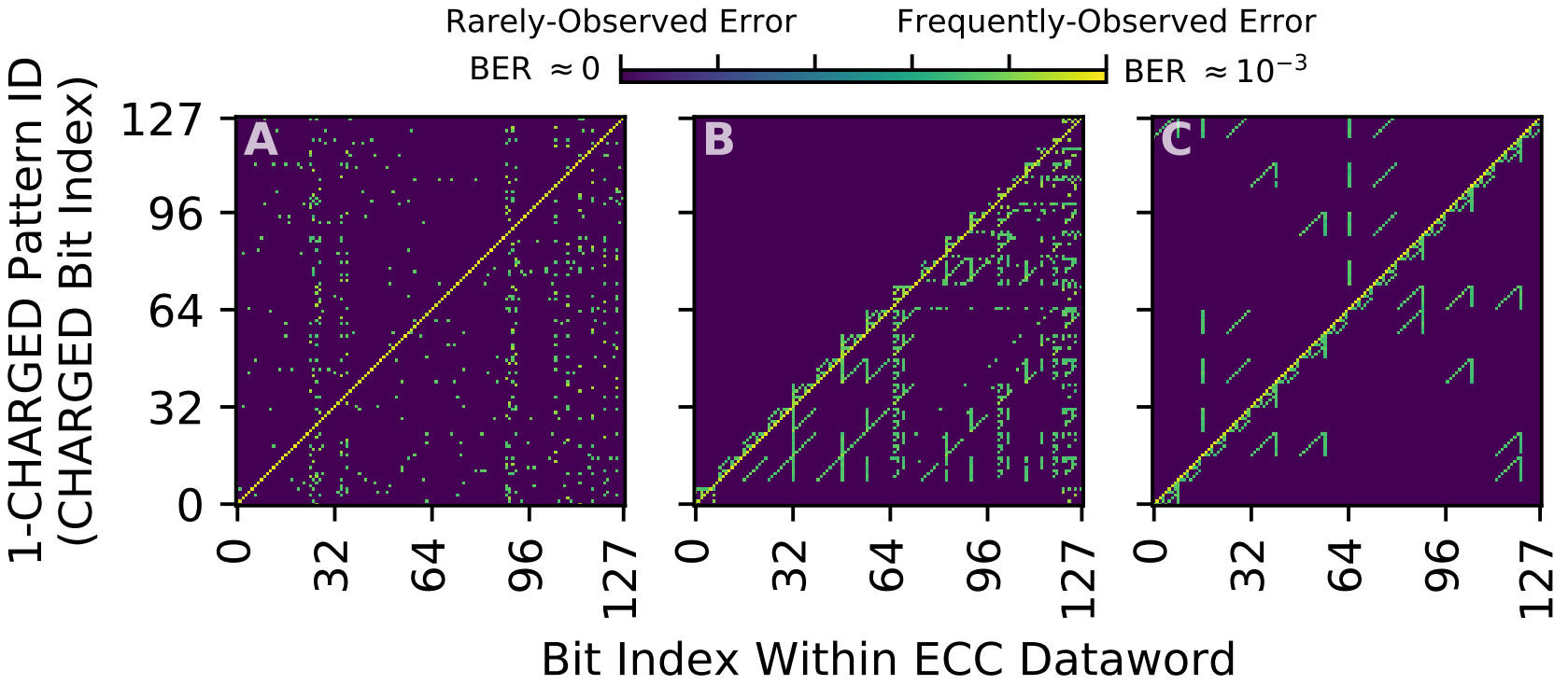 Data retention errors within CHARGED bits
Repeating patterns indicate structure in the H-matrix
20
Solving for the ECC Function
†L. De Moura and N. Bjørner, “Z3: An Effient SMT Solver,” TACAS, 2008.
21
[Speaker Notes: [CLICK]
To identify the specific H-matrix that each chip uses, we use the z3 SAT solver
Although we demonstrate and evaluate BEER for SEC hamming codes, it readily applies to all linear block codes (e.g., BCH)

[CLICK]

We open source our BEER implementation for any END USER to make use of.

[CLICK]

Unfortunately, our experimental studies face two limitations to further validation:
…..]
Solving for the ECC Function
We validate BEER in simulation to:
 Evaluate correctness
 Overcome confidentiality issues
 Test a larger set of ECC codes
†L. De Moura and N. Bjørner, “Z3: An Effient SMT Solver,” TACAS, 2008.
22
Simulation Methodology
We use the EINSim† DRAM error-correction simulator

We simulate 115,300 different SEC Hamming codes
ECC dataword lengths from 4 to 247 bits
1-, 2-, 3-, and {1,2}-CHARGED test patterns

For each test pattern:
Simulate 109 ECC words (≈14.9 GiB for 128-bit words)
Simulate data-retention errors with BER between 10-5 and 10-2
†Patel et al., “Understanding and Modeling On-Die Error Correction in Modern DRAM: 
	An Experimental Study Using Real Devices,” DSN, 2019.
23
BEER Correctness Evaluation
Evaluate the number of SAT solutions found by BEER
Shows whether the ‘unique’ solution is identified
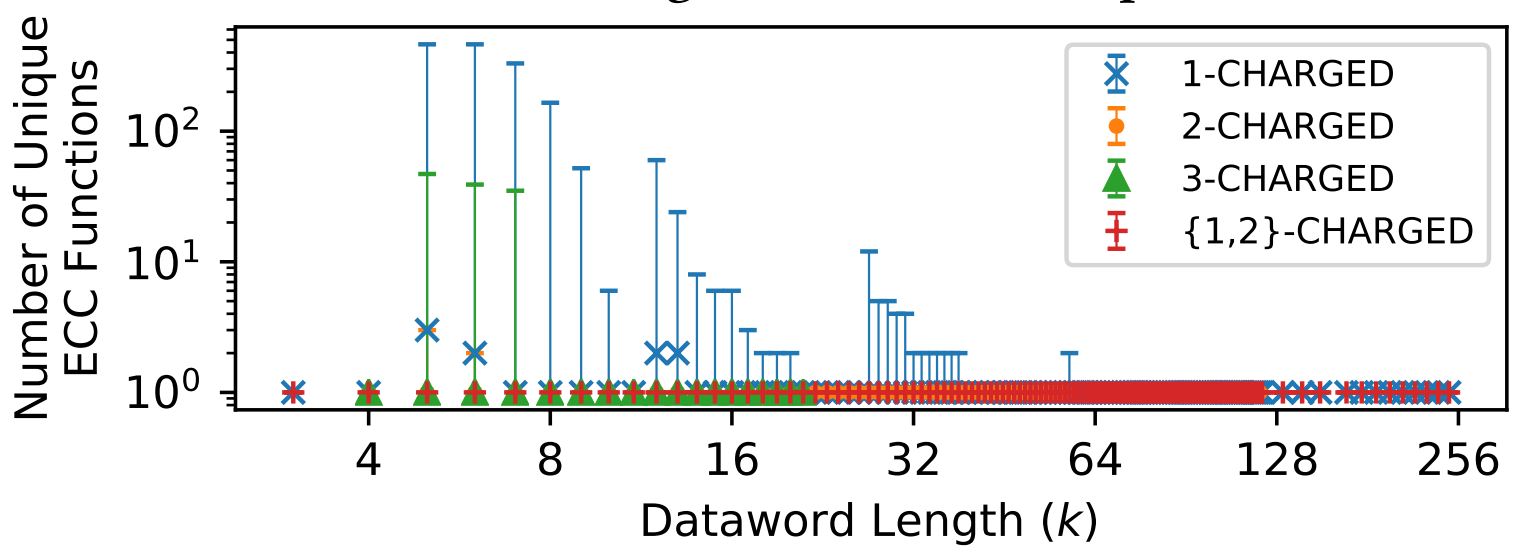 1-, 2-, 3-CHARGED patterns individually do not always succeed
{1,2} -CHARGED patterns succeed for all test cases
24
[Speaker Notes: Let’s take a look at our correctness evaluation for BEER.
[CLICK]
Here we evaluate the number of unique SAT solution that BEER finds
And this shows whether the ‘unique’ groundtruth solution is identified
[CLICK]
This figure’s X-axis shows the ECC code dataword length
And the Y-axis shows the number of unique ECC functions identified
Each data point shows the minimum/median/maximum values observed across all simulated ECC codes
[CLICK]
The first thing we notice is that the 1 and 2 CHARGED test patterns combined always find a single unique solution for all test cases. 
[CLICK]
We also see that the 1-2-and-3-CHARGED patterns individually sometimes find more than one ECC function that can explain the observed uncorrectable errors. 
[CLICK]]
BEER Correctness Evaluation
Evaluate the number of SAT solutions found by BEER
Shows whether the ‘unique’ solution is identified
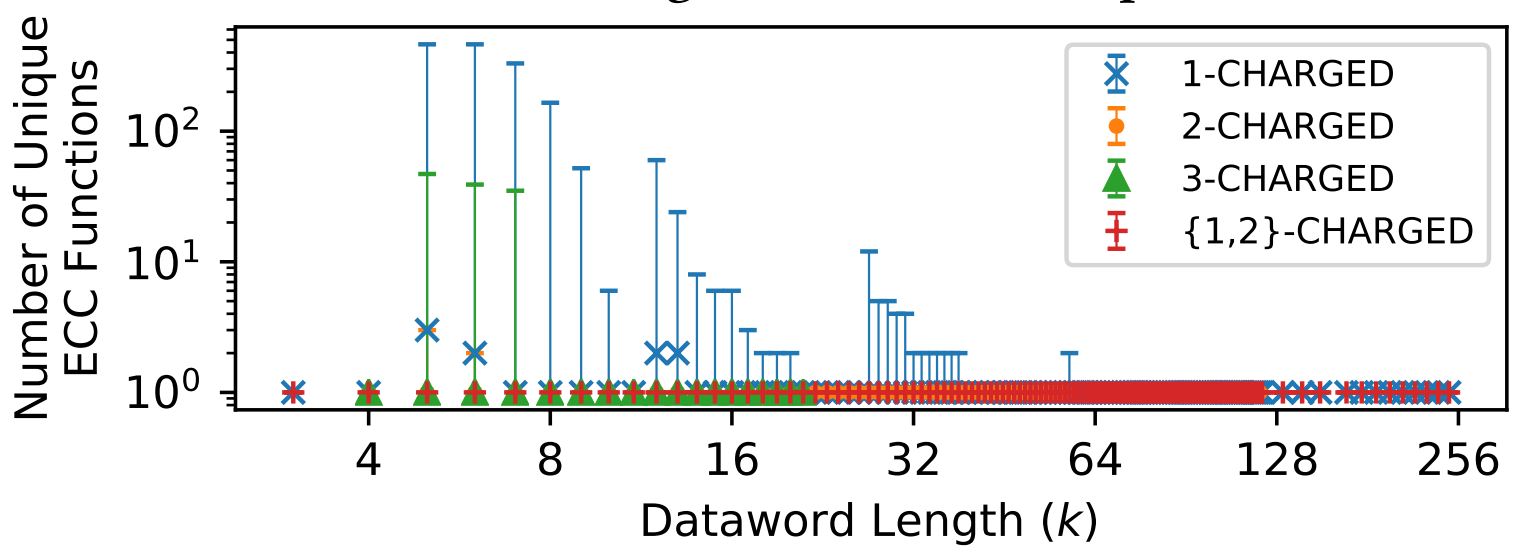 BEER successfully identifies 
the ECC function using 
the {1,2}-CHARGED test patterns
1-, 2-, 3-CHARGED patterns individually do not always succeed
{1,2} -CHARGED patterns succeed for all test cases
25
[Speaker Notes: Our takeaway from this analysis is that BEER…]
Talk Outline
Challenges Caused by Unknown On-Die ECCs
BEER: Determining the On-Die ECC Function
Evaluating BEER in Experiment and Simulation
BEEP and Other Practical Use Cases for BEER
26
[Speaker Notes: Finally, I’d like to talk about BEEP and…]
Practical Use Cases for BEER
We provide 5 use cases in our paper to show how knowing the ECC function is useful in practice
BEEP: identifying raw bit error locations corresponding to observed post-correction errors
Error Profiling
Architecting DRAM controller error mitigations that are informed about on-die ECC
System Design
Crafting worst-case test patterns 
to enable efficient testing and validation
Testing
Root-cause analysis for uncorrectable errors
Error 
Characterization
Studying the statistical properties 
of raw bit errors (e.g., spatial distributions)
27
[Speaker Notes: In our paper, we provide 5 use-cases to show how knowing the ECC function is useful in practice
[CLICK]
The first use-case deals with error profiling. 
We introduce BEEP, which is a new testing methodology that shows how knowing the ECC function enables identifying…
[CLICK]
The second use-case …]
Other Information in the Paper
28
[Speaker Notes: Our paper contains a wealth of other information that I did not have time to delve into here today.
[CLICK]
This includes…]
Executive Summary
Problem: DRAM on-die ECC complicates third-party reliability studies
Proprietary design obfuscates raw bit errors in an unpredictable way
Interferes with (1) design, (2) test & validation, and (3) characterization
Goal: understand exactly how on-die ECC obfuscates errors
Contributions:
BEER: new testing methodology that determines a DRAM chip’s unique on-die ECC function (i.e., its parity-check matrix)
BEEP: new error profiling methodology that infers the raw bit error locations of error-prone cells from the observable uncorrectable errors
BEER Evaluations:
Apply BEER to 80 real LPDDR4 chips from 3 major DRAM manufacturers
Show correctness in simulation for 115,300 codes (4-247b ECC words)
https://github.com/CMU-SAFARI/BEER
We hope that both BEER and BEEP 
enable many valuable studies going forward
29
[Speaker Notes: Finally, I’d like to circle back with a summary of our work.

PROBLEM
The problem we tackle in this work is that DRAM …

GOAL
To overcome this problem, our goal in this work…

CONTRIBUTIONS
To achieve this goal, we make 2 main contributions…
First, …
Second…

EVALUATIONS
We evaluate BEER in both experiment and simulation to show its effectiveness and practicality.

Finally, we open-source our implementation for the community to leverage
And we hope that both BEER and BEEP enables many valuable studies going forward]
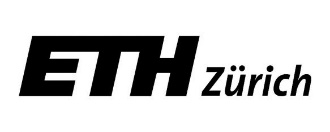 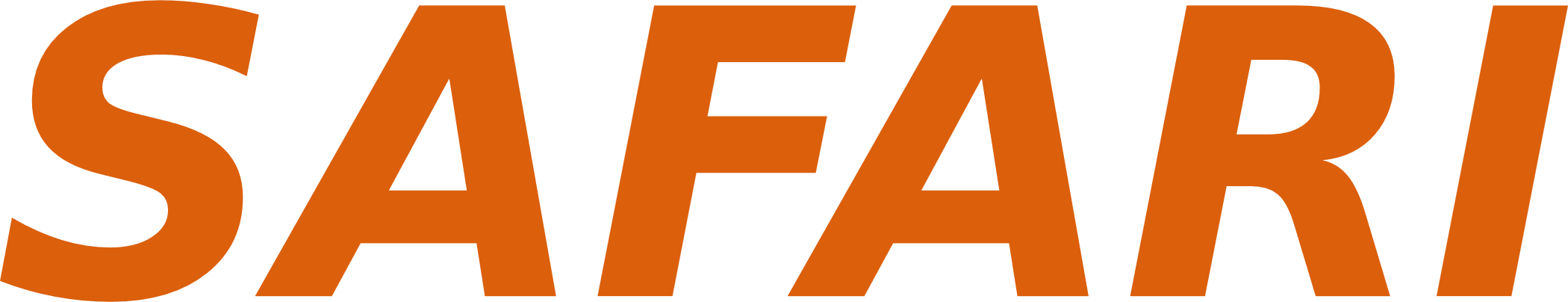 Bit-Exact ECC Recovery (BEER):Determining DRAM On-Die ECC Functions by Exploiting DRAM Data Retention Characteristics
Minesh Patel, Jeremie S. Kim
Taha Shahroodi, Hasan Hassan, Onur Mutlu
MICRO 2020 (Session 2C – Memory)
[Speaker Notes: Thank you, and if you enjoyed my talk, please take a look at our full paper.]